Judgemental Bias and Housing Choice
Peter Scott
University of Cambridge


June 2010
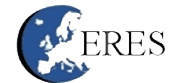 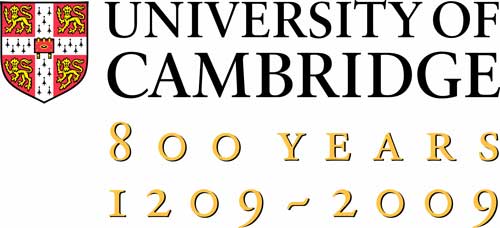 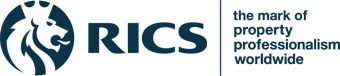 1) Motivation
2) Judgemental Bias I: Asymmetric Dominance
3) Judgemental Bias II: Anchoring
Examining biases in housing choice
New focus: housing choices
nature of biases
role of estate agents as choice architects
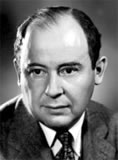 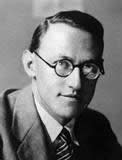 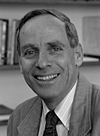 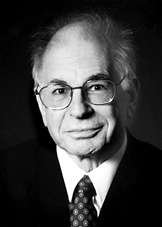 von Neumann
Morgenstern
Kahneman
Tversky
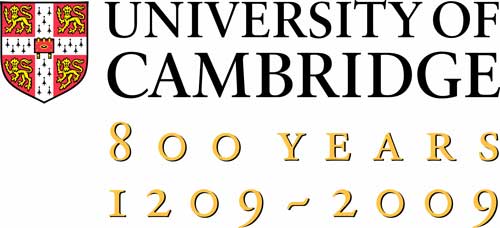 1) Motivation
2) Judgemental Bias I: Asymmetric Dominance
3) Judgemental Bias II: Anchoring
Motivation: understanding housing choice
Why study choice behaviour?
Foundation for microeconomic theory
Make better choices

Why housing?
High stakes
Unique context
I) limited experience
II) preference uncertainty
III) little feedback
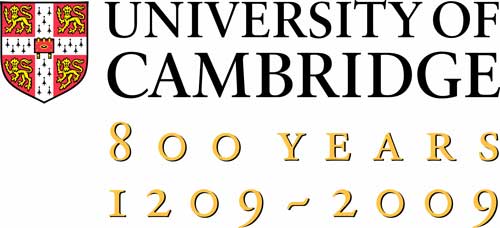 1) Motivation
2) Judgemental Bias I: Asymmetric Dominance
3) Judgemental Bias II: Anchoring
Experimental study: two biases
Asymmetric dominance

Anchoring
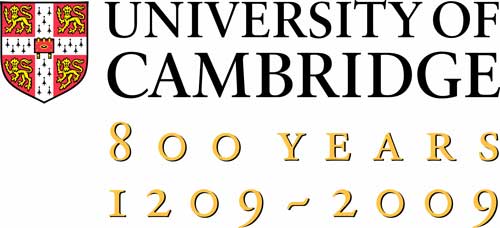 1) Motivation
2) Judgemental Bias I: Asymmetric Dominance
3) Judgemental Bias II: Anchoring
Judgement Bias I: Asymmetric Dominance
Target
Decoy
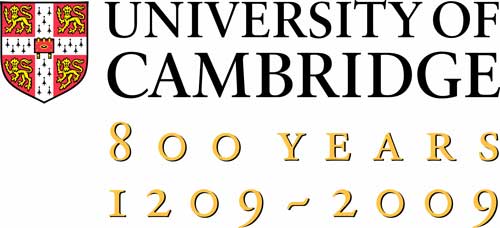 1) Motivation
2) Judgemental Bias I: Asymmetric Dominance
3) Judgemental Bias II: Anchoring
Methodology: economic experiment
Classroom setting with paid student volunteers
Paper-based
‘Visual’ version
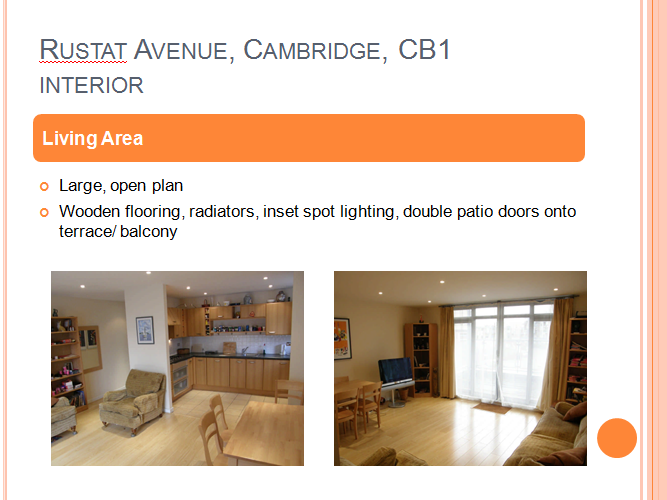 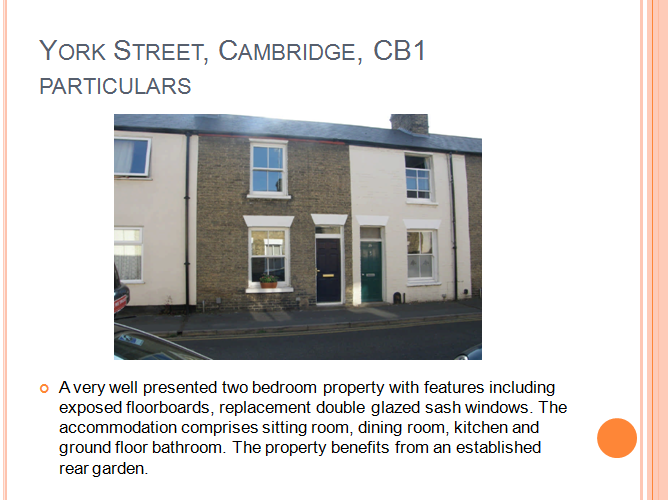 1) Motivation
2) Judgemental Bias I: Asymmetric Dominance
3) Judgemental Bias II: Anchoring
Results: indicate evidence of choice bias
**significant at 1% level

Strong evidence of asymmetric dominance
“Choice pollution effect” in visual experiment
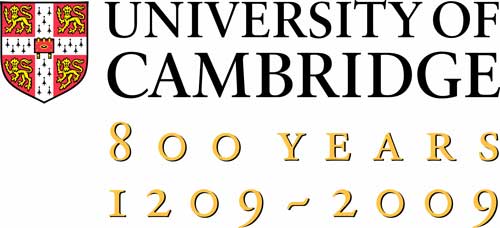 1) Motivation
2) Judgemental Bias I: Asymmetric Dominance
3) Judgemental Bias II: Anchoring
Results: ordering effects
**significant at 5% level     * significant at the 10% level

Ordering effects potentially important
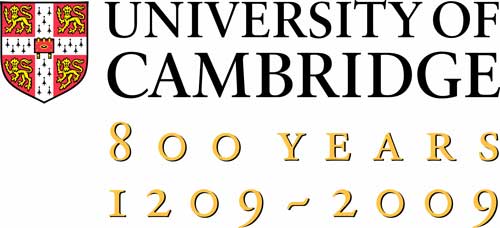 1) Motivation
2) Judgemental Bias I: Asymmetric Dominance
3) Judgemental Bias II: Anchoring
Anchoring: a further potential source of judgement bias
Taking cognitive “short cuts” leads to biased judgements
Ariely, Loewenstein and Prelec (2003)

Anchoring in the housing context
Experiment: value judgements over housing
Incentive structure
Anchor
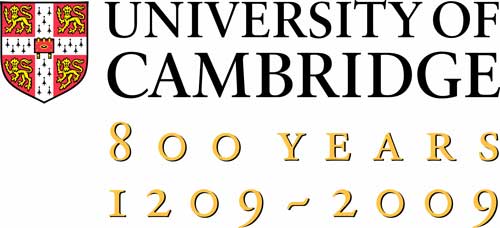 1) Motivation
2) Judgemental Bias I: Asymmetric Dominance
3) Judgemental Bias II: Anchoring
Anchoring is present in value judgements
Estimate £000s
Anchor Bucket
Anchor Bucket
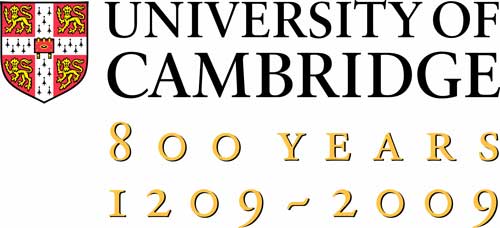 1) Motivation
2) Judgemental Bias I: Asymmetric Dominance
3) Judgemental Bias II: Anchoring
Conclusion
Broadening the scope of research into consumer decision-making
participant group: first-time buyers?

Results
Asymmetric dominance
Anchoring
Ordering

Future research

Thank you!
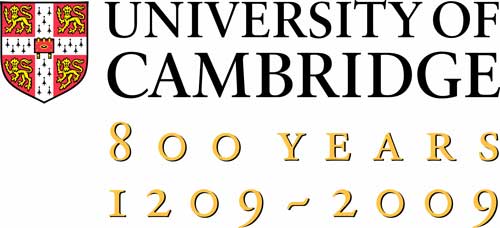